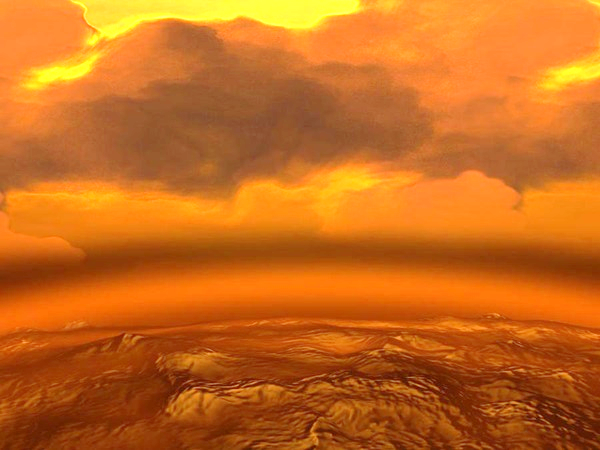 VERVE - a proposal for an ESA mini-Fast mission to Venus
Jane Greaves (Cardiff University)
for the VERVE team
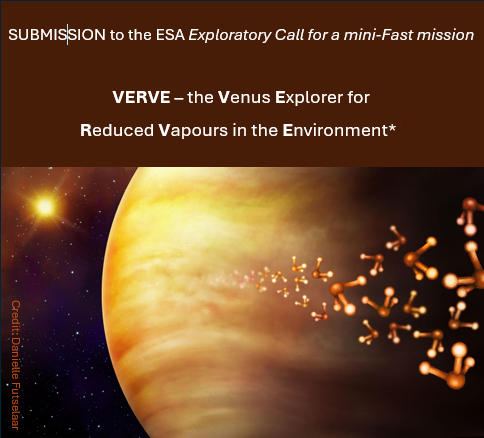 what is it? – a submillimetre spectrometer scanning Venus for out-of-equilibrium gases – one origin of which could be life
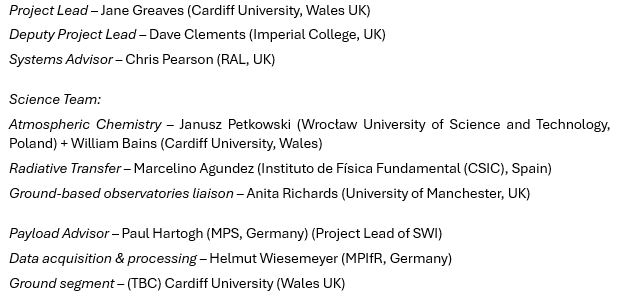 target gases
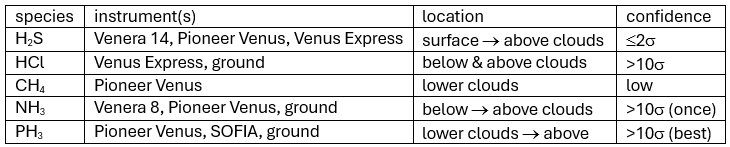 GBT, SRT
JCMT, ALMA
ammonia, NH3
phosphine, PH3
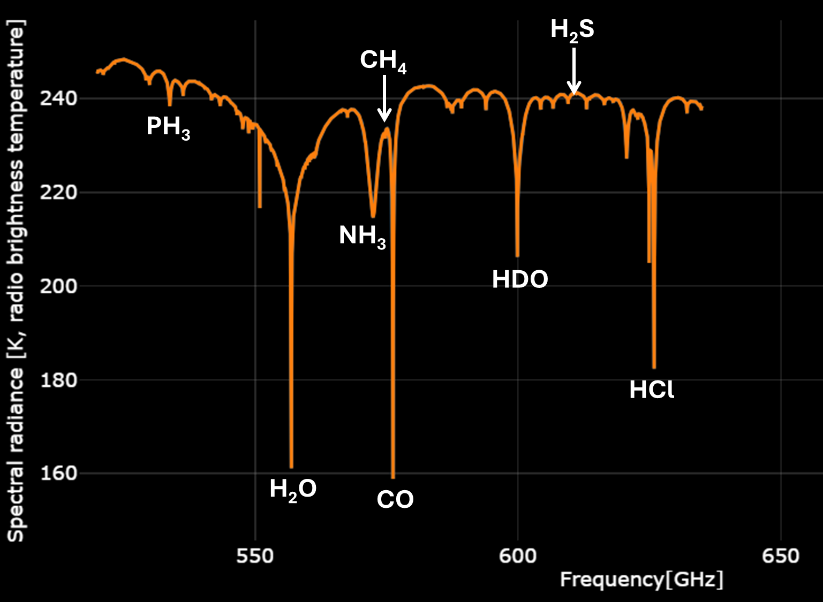 why the submillimetre?
a single band at ~520-640 GHz includes all the species of interest 
expecting less model-sensitive results than IR
builds on legacy of ISO, Herschel for Jupiter, Saturn…
how to do rapid response science?
instrument: single-band version of SWI on JUICE going to Jupiter system
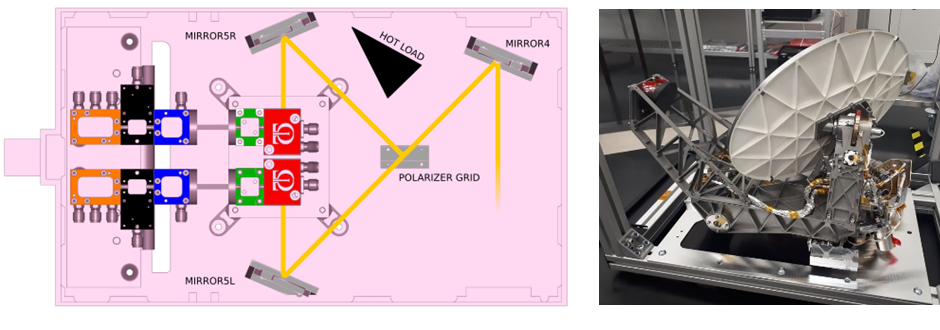 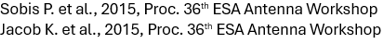 concept
feedhorn with ~0.1o FOV, scans continuously in nadir direction
auto-correlation spectrometer ( ~10 MHz), single sideband filter
uncooled (Tsys ~2000 K)
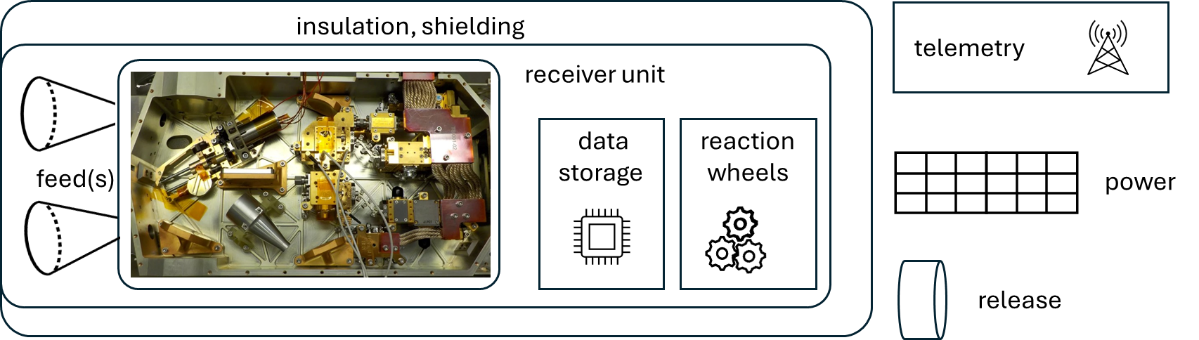 image: Teratech
challenges?
power, comms, pointing: seem fine
data rate: low
radiation shielding – likely OK, standard for interplanetary
high temperature insulation system – similar to BepiColumbo? unclear how it scales down to small spacecraft
platform – TBD, depends on total mass – low-end estimate is ~20 kg    (6-8U), similar to Mars Cube One
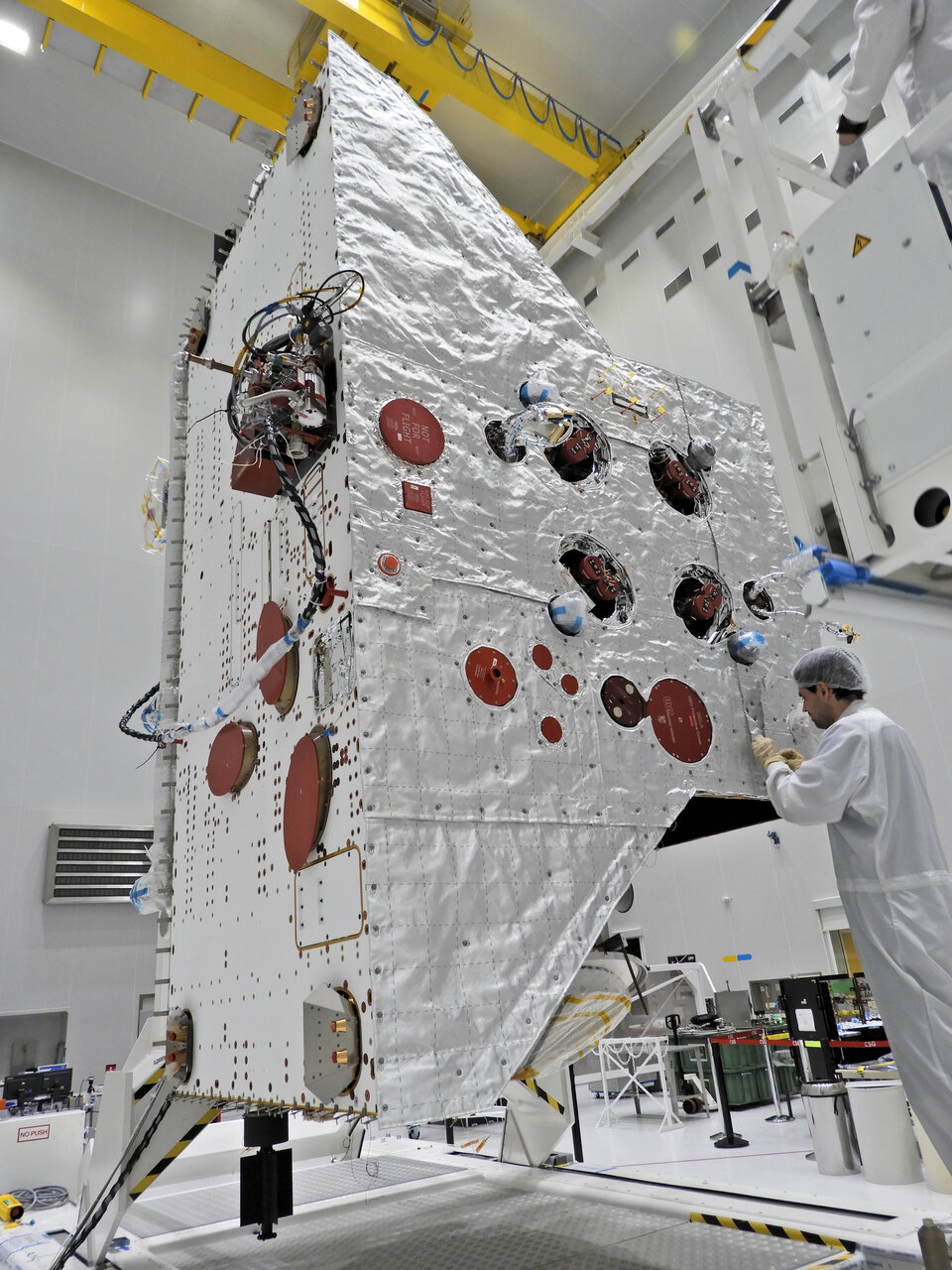 NASA/JPL-Caltech
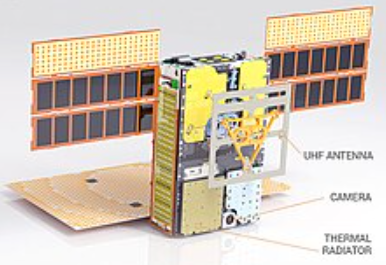 ESA
mission design
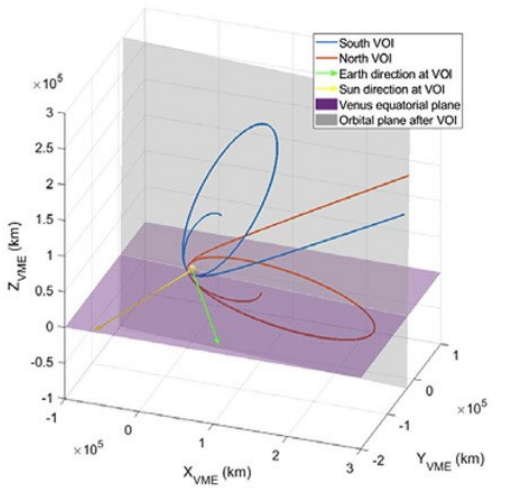 launch with Envision on Ariane 64 in November 2031, arrive mid-2033
 separate before EnVision aerobraking commences, leaveing VERVE in very elliptical orbit
good for scanning range of planet scales (minimum 30 pixels across Venus)
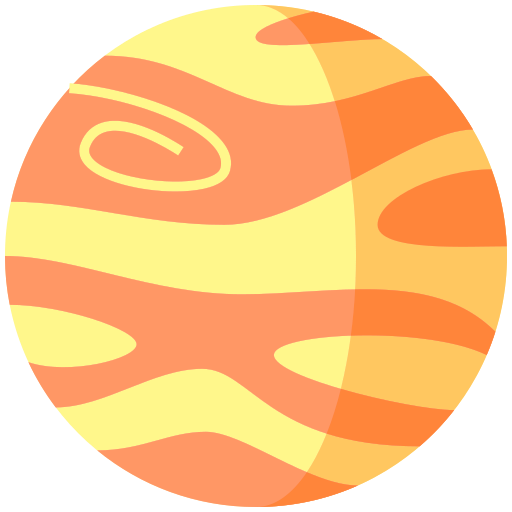 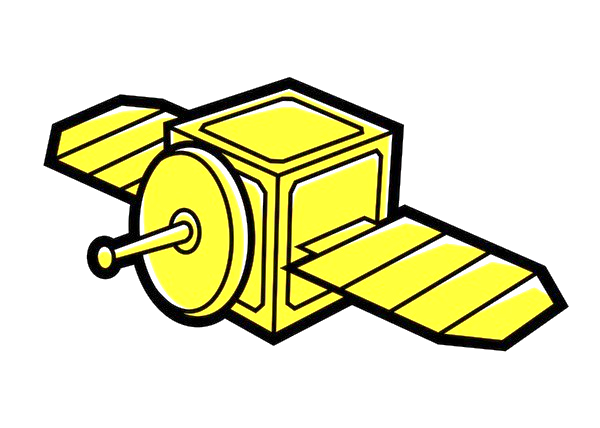 conclusions
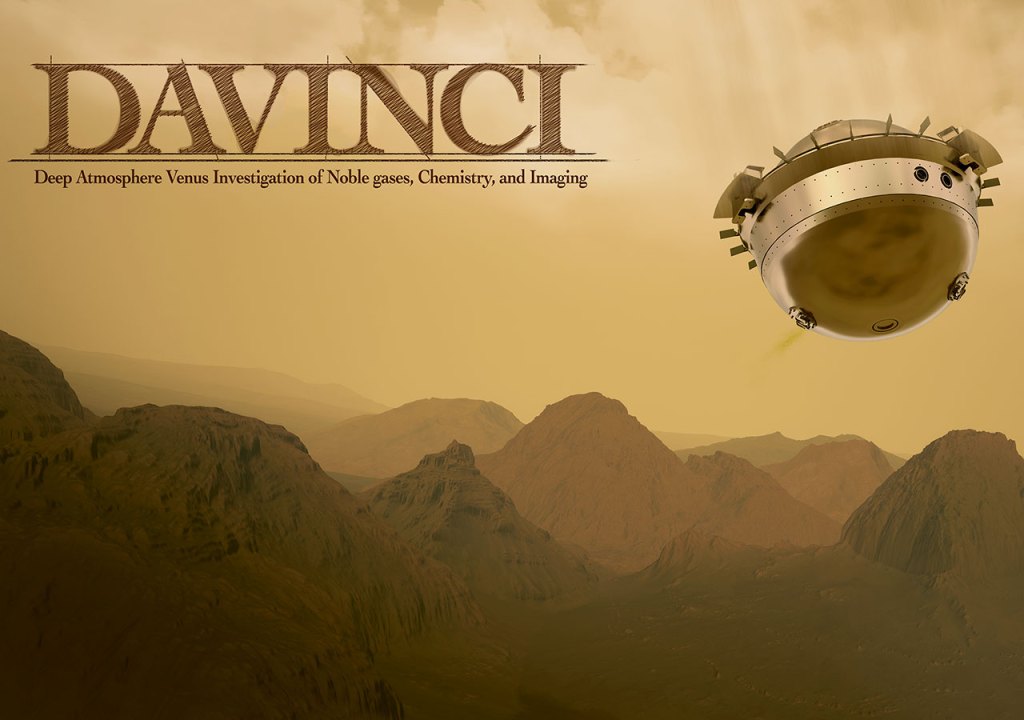 EnVision is at advanced stage – VERVE can’t add risk!
designing VERVE for very low data-rate link through EnVision; minimal mass (comparable to uncertainty in propellant mass of EnVision)
mission responding to science developments since 2020 
VERVE can do unique science
complements efforts at life-detection with Venus probes
???
Venus Life Finder
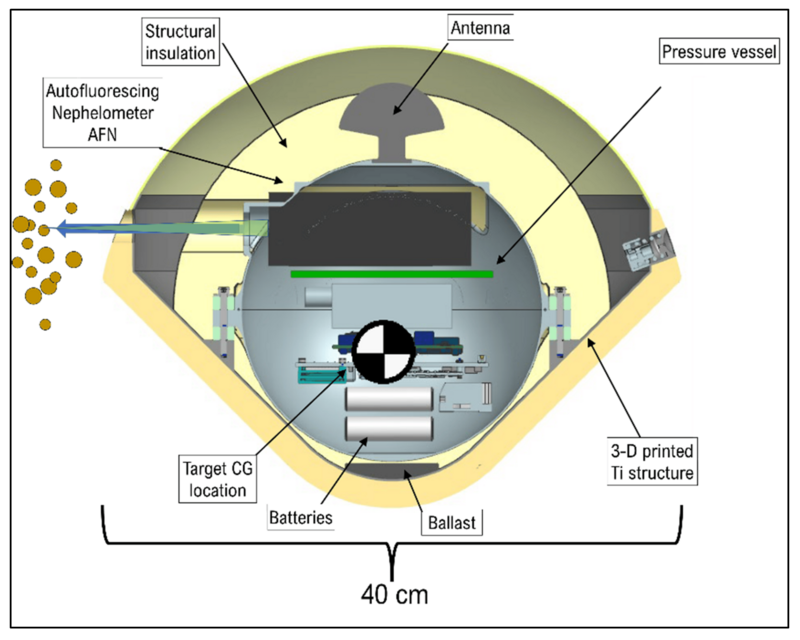 RocketLab